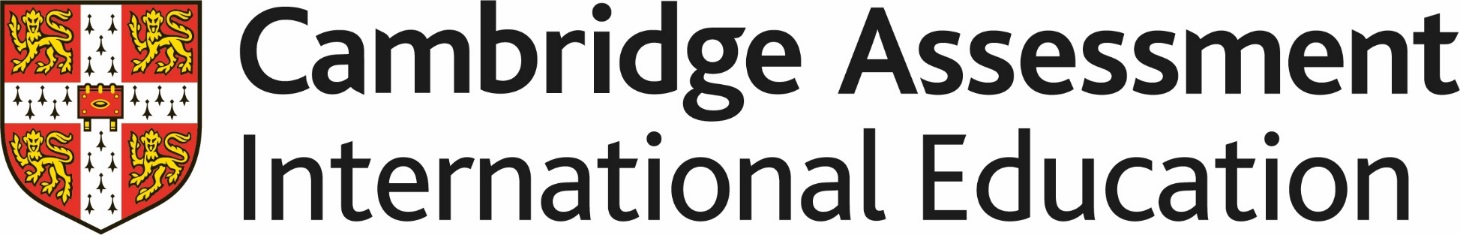 Lesson slides
Topic E2.11: Sketching curves
Lesson  4: Sketching reciprocal and exponential graphs

Cambridge IGCSE™
Mathematics 0580
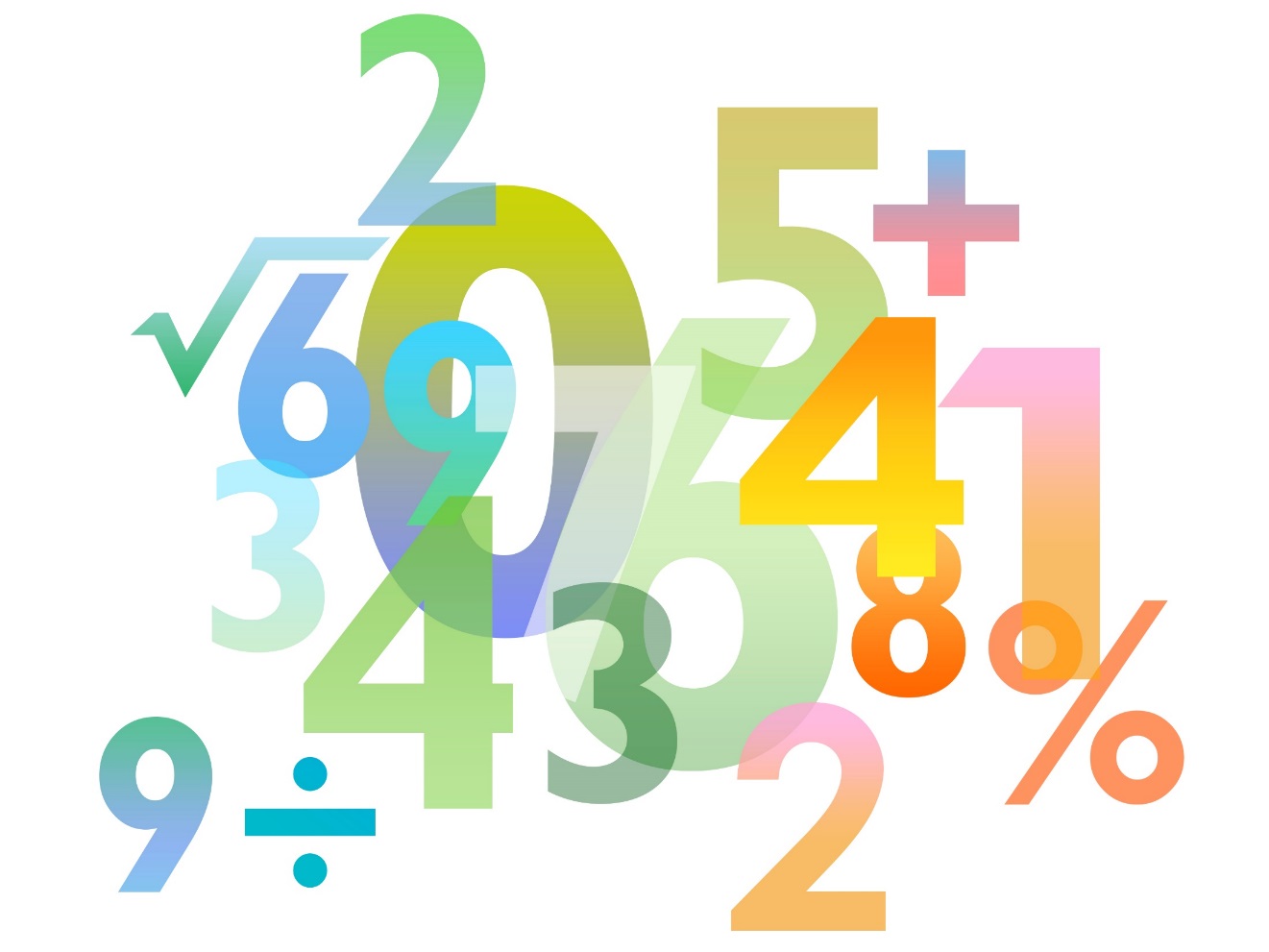 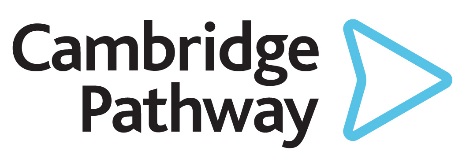 Version 1
What is an exponential graph?
What is an exponential graph?
There are two types of exponential graph.
Exponential
Decay
Exponential
Growth
What is an exponential graph?
Examples
Sketch the graph of
Your turn
Sketch the graph of
Reciprocal graphs
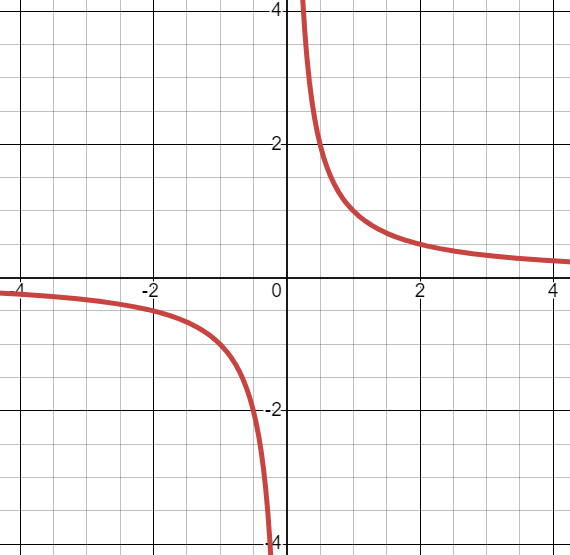 Reciprocal graphs
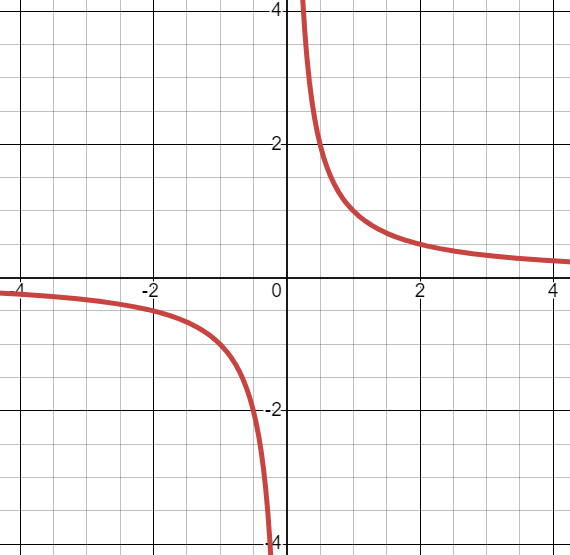 Key features:
The graph is symmetrical.
Reciprocal graphs
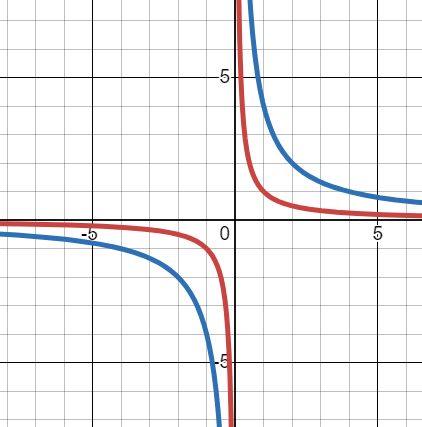 Compare it to the previous graph.
It has the same shape, it’s just a little further from the axes.
What happens if you add a value to the end of the equation?
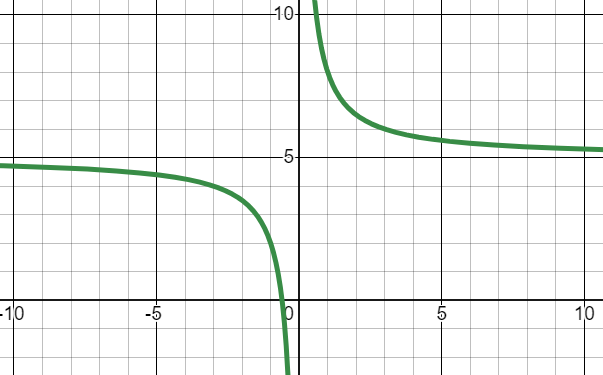 Your turn
On the same graph, sketch
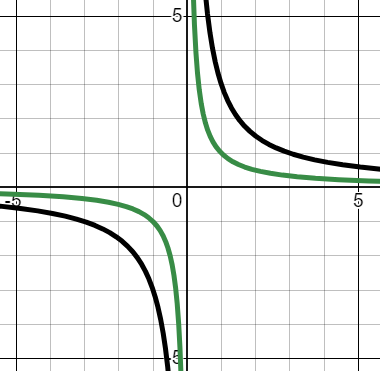 Your turn
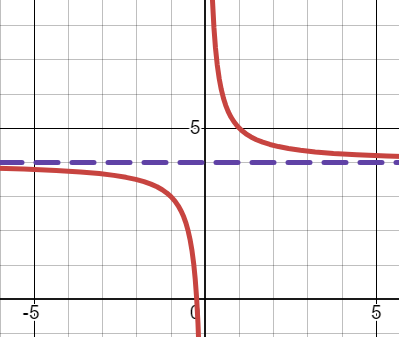 Now work through worksheet 4
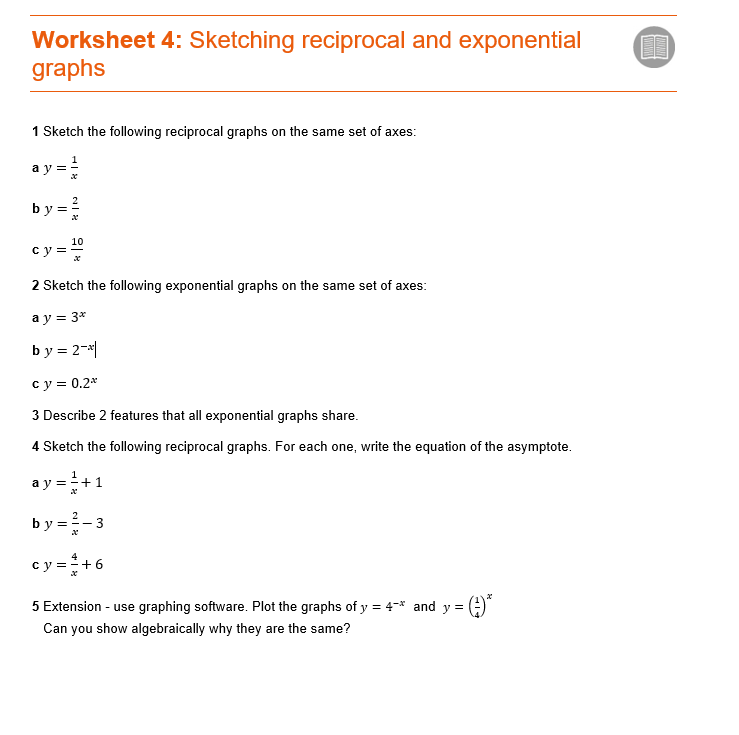